メタバース
メタ（超越した）　ユニバース（宇宙）の合成語
3次元のインターネット
定義
	・永続的である
	・同時参加人数無制限
	・複数のプラットフォームが相互リンク
	・現実と異なるアイデンティティが持てる
活用分野
　　・ゲーム
　　・SNS　　　　　　　　　　次世代SNS
　　・エンタメ　　　　　　　　音楽ライブやスポーツ、観光
　　・エンタープライズ　　製造業のデザインレビュー、医療業界のトレーニング
　　　　　　　　　　　　　　　建物、美術品の購買、車の試乗、災害シミュレーション
バーチャル渋谷

東京ゲームショー

日産バーチャルギャラリー　
　　　　　https://www.nissan-global.com/JP/INNOVATION/DESIGN/DESIGNWORKS/VR-CROSSING/
XR：　VR、MR、ARの総称
　　VR（Virtual Reality)：　仮想現実　　没入型
      現物・実物（オリジナル）ではないが機能としての本質は同じ
　　　　であるような環境を、ユーザーの五感を含む感覚を刺激す
　　　　ることにより理工学的に作り出す技術およびその体系。

　　MR(Mixed Reality)：　複合現実
           現実世界の形状（部屋の形やテーブルの位置）などをデバ
　　　　イスが把握し、それらにデジタル映像を ぴったりと重ね合わ
　　　　せることができます。

　　AR(Augmented Reality):　拡張現実
            視界を透過するゴーグルを用い、現実世界の情報に重ね合
　　　　わせる形で、デジタル情報を表示します。
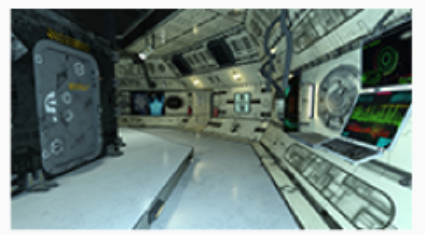 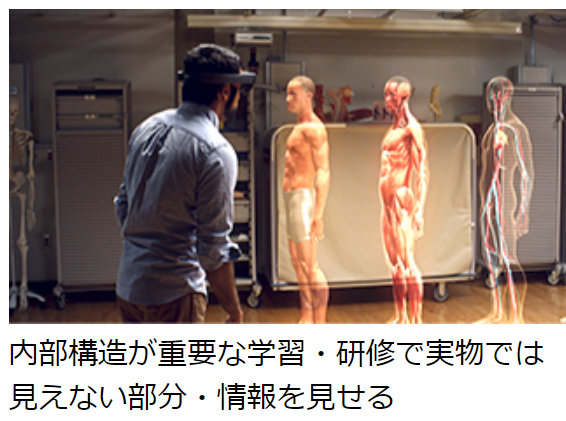 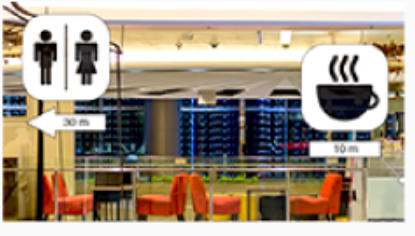 NFT(Non-Fungible Token）：　非代替性トークン
　　ブロックチェーン上に記録される一意で代替不可能なデータ単位
　　　　→デジタル台帳上に記録されている売買可能なデータ単位

　　メタバースで作製した土地やアイテムを売買
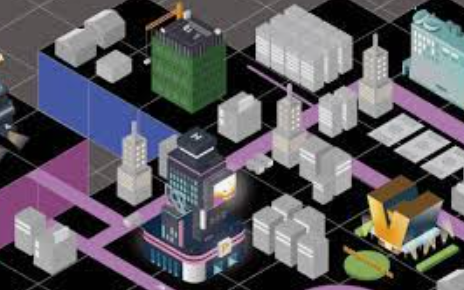 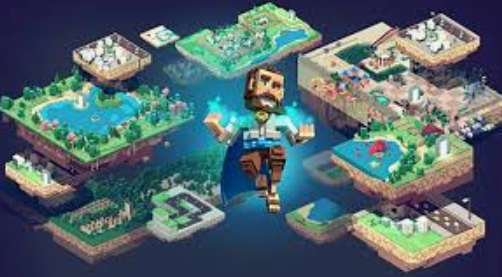 ハプティクス技術
　「実際にモノに触れているような感触」をフィードバックする技術

空中ハプティクス（超音波ハプティクス）
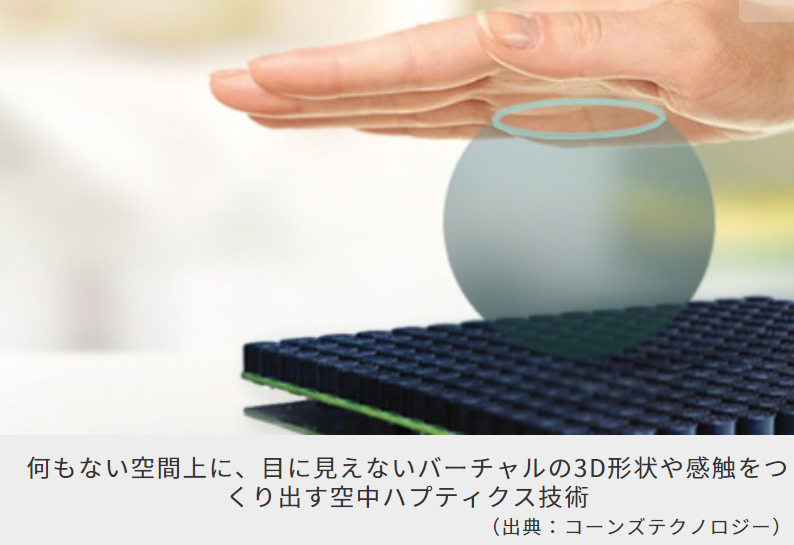 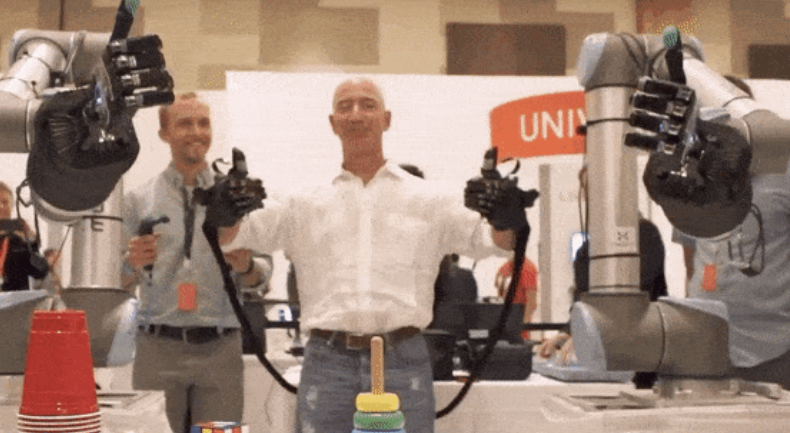 出典：https://haptx.com/
センシング
デジタルツイン
現実社会
フィードバック
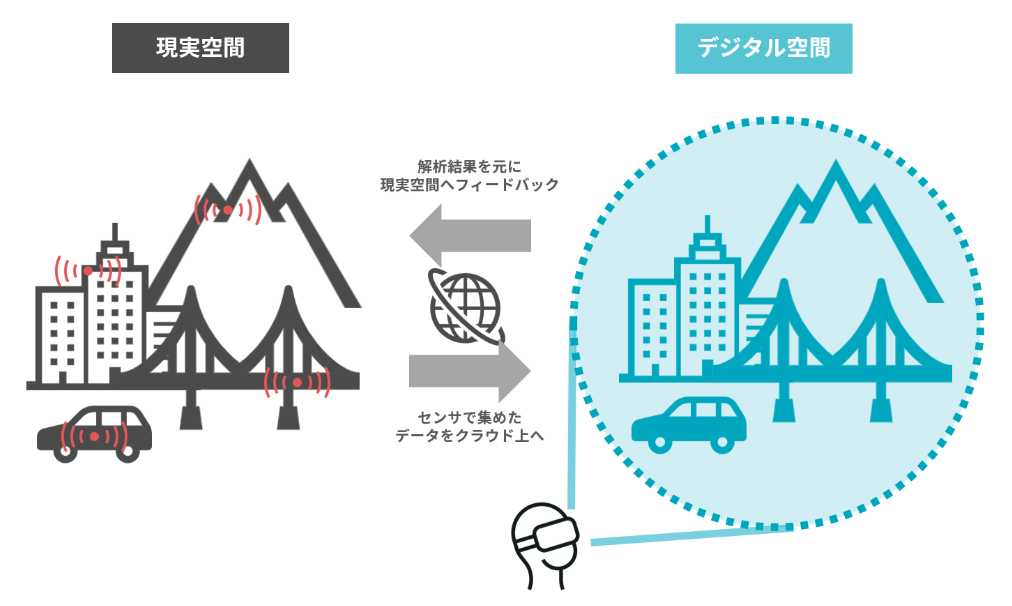 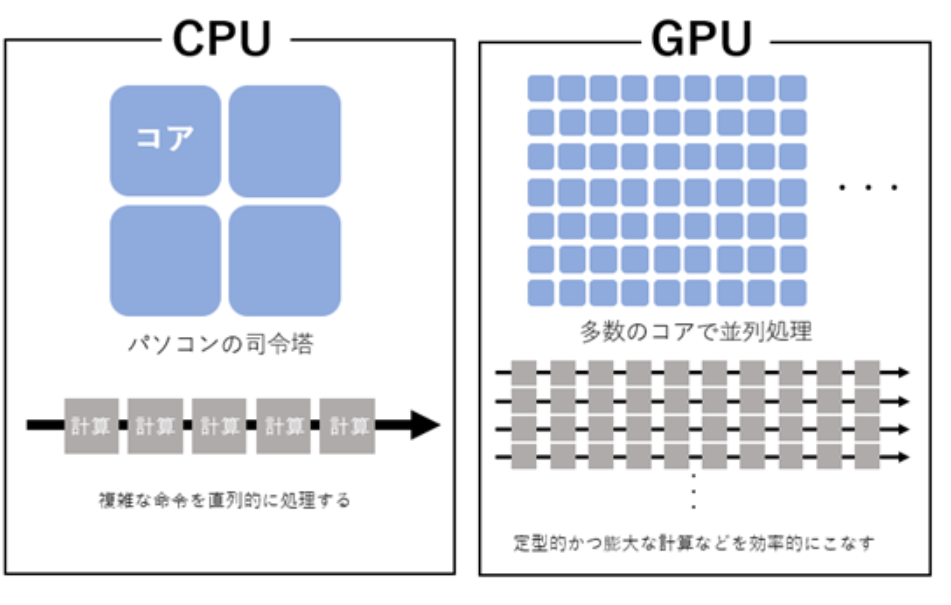